Психологическая готовность детей старшего дошкольного возраста к обучению в школе
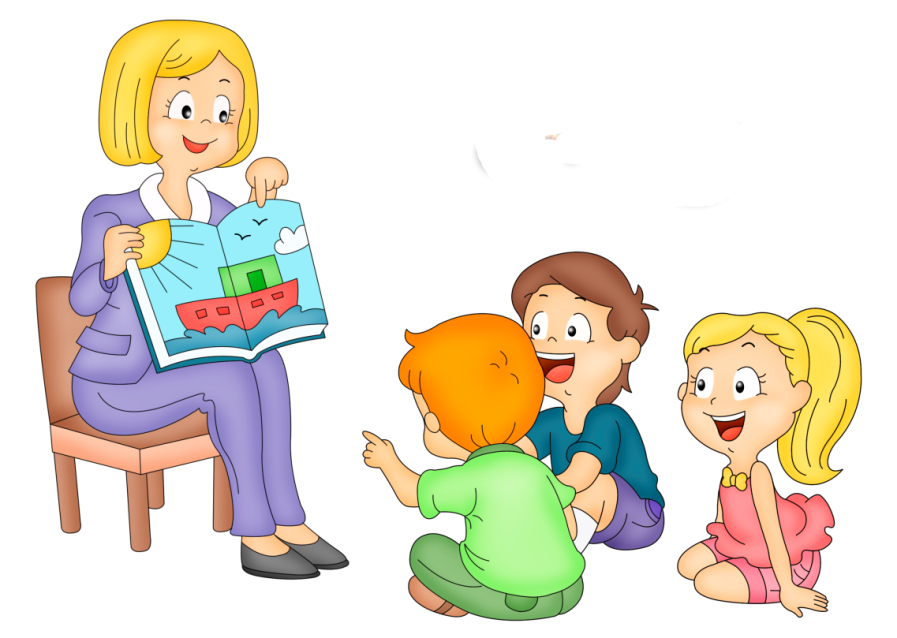 Педагог-психолог 
I квалификационной категории 
Филимонова Инга Алексеевна
Составляющие психологической готовности детей к школьному обучению:
Мотивационная готовность
Социально-личностная готовность
Интеллектуальная готовность
Волевая готовность
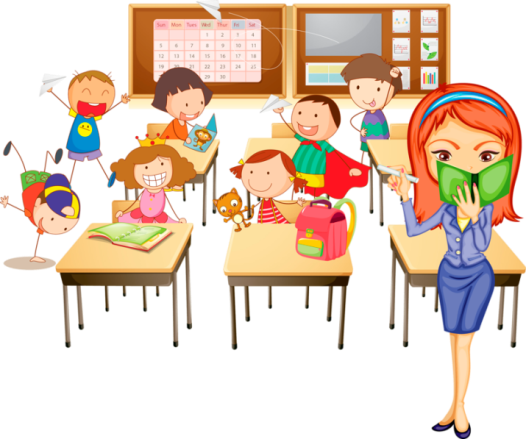 Психологическая готовность ребенка к школе – это достижение ребенком такого уровня психического развития, когда он оказывается способным принимать участие в школьном обучении
Интеллектуальная готовность – достаточный уровень развития мышления, внимания, памяти и др. познавательных процессов, наличие определенного запаса знаний и умений
Мотивационная готовность- положительное отношение к школе, желание учиться
Готовность к школе
Волевая готовность – достаточно высокий уровень произвольности поведения
Социально-личностная готовность – способность устанавливать отношения со сверстниками, готовность к совместной деятельности, отношение к взрослому как учителю
Целевые ориентиры на этапе завершения дошкольного образования:
Ребенок овладевает основными культурными способами деятельности, проявляет инициативу и самостоятельность в разных видах деятельности - игре, общении, познавательно-исследовательской деятельности, конструировании и др.; способен выбирать себе род занятий, участников по совместной деятельности;
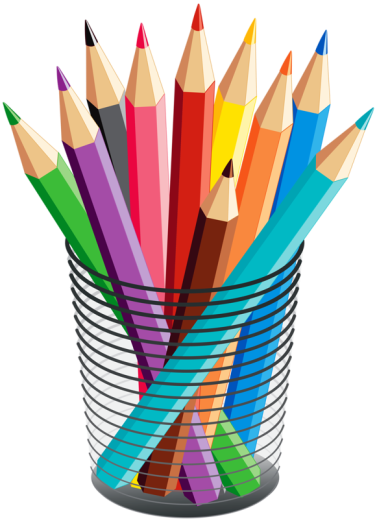 ребенок обладает установкой положительного отношения к миру, к разным видам труда, другим людям и самому себе, обладает чувством собственного достоинства; активно взаимодействует со сверстниками и взрослыми, участвует в совместных играх. Способен договариваться, учитывать интересы и чувства других, сопереживать неудачам и радоваться успехам других, адекватно проявляет свои чувства, в том числе чувство веры в себя, старается разрешать конфликты;
ребенок обладает развитым воображением, которое реализуется в разных видах деятельности, и прежде всего в игре; ребенок владеет разными формами и видами игры, различает условную и реальную ситуации, умеет подчиняться разным правилам и социальным нормам;
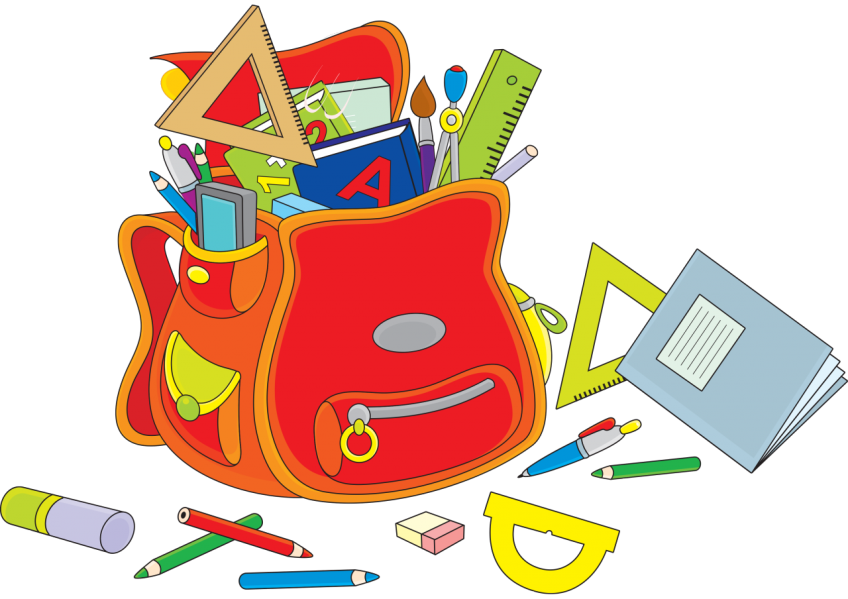 ребенок достаточно хорошо владеет устной речью, может выражать свои мысли и желания, может использовать речь для выражения своих мыслей, чувств и желаний, построения речевого высказывания в ситуации общения, может выделять звуки в словах, у ребенка складываются предпосылки грамотности;
у ребенка развита крупная и мелкая моторика; он подвижен, вынослив, владеет основными движениями, может контролировать свои движения и управлять ими;
ребенок способен к волевым усилиям, может следовать социальным нормам поведения и правилам в разных видах деятельности, во взаимоотношениях со взрослыми и сверстниками, может соблюдать правила безопасного поведения и личной гигиены;
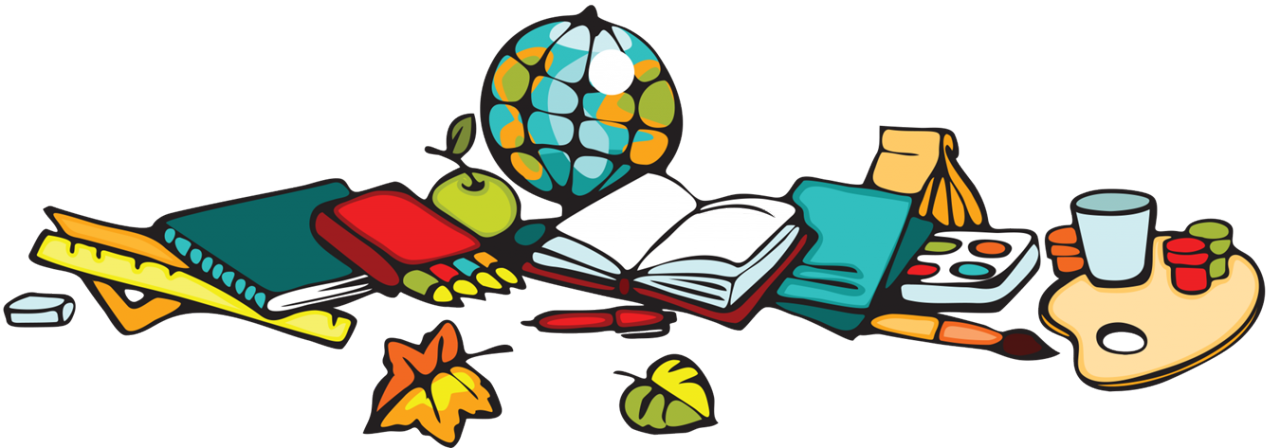 ребенок проявляет любознательность, задает вопросы взрослым и сверстникам, интересуется причинно-следственными связями, пытается самостоятельно придумывать объяснения явлениям природы и поступкам людей; склонен наблюдать, экспериментировать. Обладает начальными знаниями о себе, о природном и социальном мире, в котором он живет; знаком с произведениями детской литературы, обладает элементарными представлениями из области живой природы, естествознания, математики, истории и т.п.; ребенок способен к принятию собственных решений, опираясь на свои знания и умения в различных видах деятельности.